Places
(Yerler)
Town
Downtown
City
Kasaba / İlçe
Şehir Merkezi
Şehir
Rural Area
Countryside
Hometown
Skyscraper
Uptown
Village
Memleket
Gökdelen
Kırsal / Köy
Building
House
Flat
Kiosk
Bina
Ev
Apartman Dairesi
Büfe
Street
Shops
Square
Playground
Sokak
Mağazalar
Meydan
Oyun Alanı
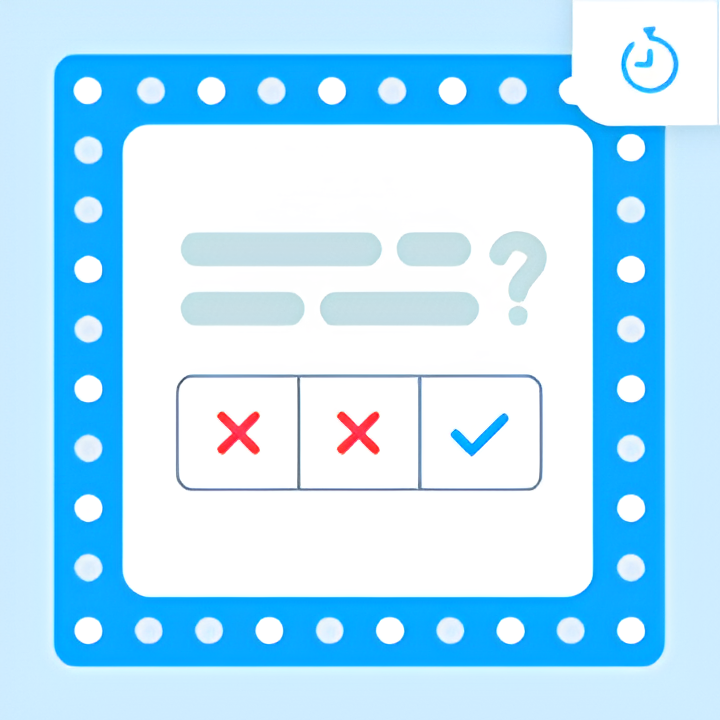 Let's Play!
Adjectives
(Sıfatlar)
Tall
Short
Big
Small
Noisy
Quiet
Uzun
Kısa
Büyük
Küçük
Gürültülü
Sessiz
Expensive
Cheap
Good
Bad
Beautiful
Ugly
Pahalı
Ucuz
İyi
Kötü
Güzel
Çirkin
Happy
Sad
Fat
Slim
Cold
Hot
Mutlu
Üzgün
Şişman
Zayıf
Soğuk
Sıcak
Young
Old
Modern
Traditional
Clean
Dirty
Genç
Yaşlı
Modern
Geleneksel
Temiz
Kirli
Fast
Slow
Hızlı
Yavaş
Boring
Enjoyable
Sıkıcı
Eğlenceli
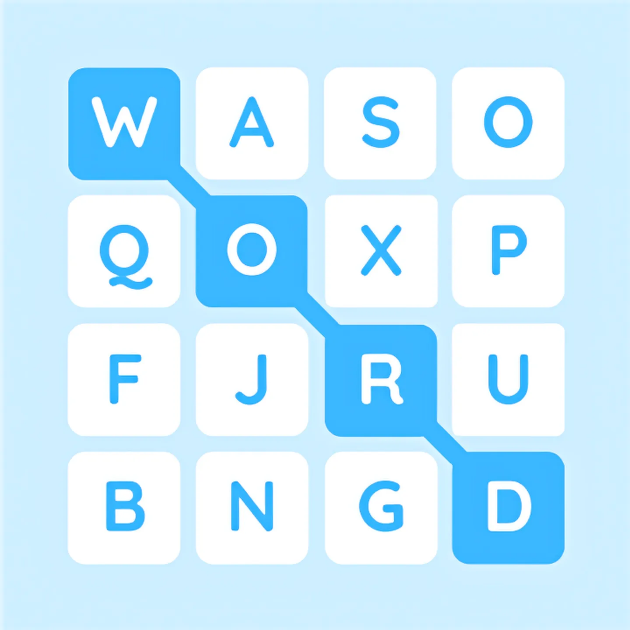 Let's Play!
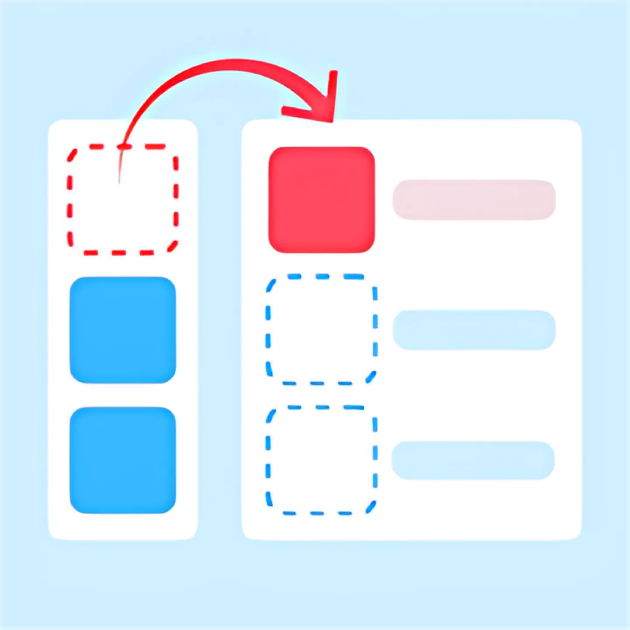 Let's Play!
Other Important Adjectives
Comfortable
Large x Narrow
Famous
Rahat / Konforlu
Geniş x Dar
Ünlü
Exciting
Busy
High x Low
Heyecan Verici
Meşgul / Yoğun
Yüksek x Alçak
Crowded
Healthy
Easy
Kalabalık
Sağlıklı
Kolay
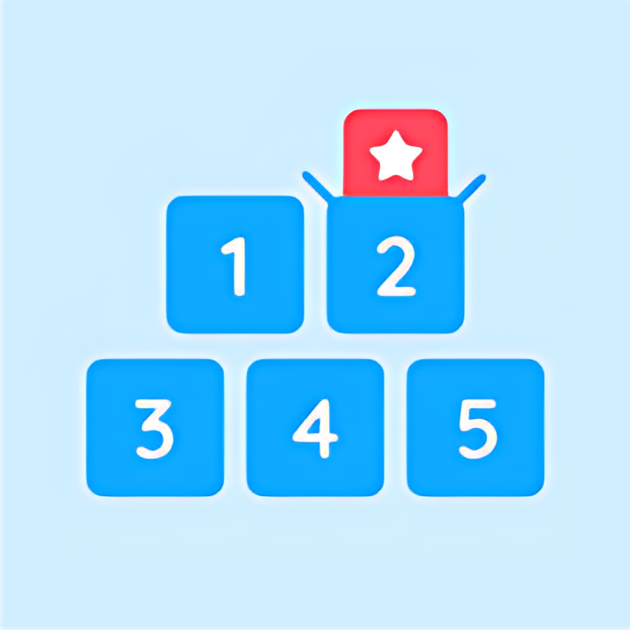 Let's Play!
Comparatives
(Karşılaştırma Yapıları)
Why do we use it?
(Neden Kullanırız?)
(İki kişiyi ya da iki nesneyi özellik bakımından karşılaştırmak için bu yapıyı kullanırız.)
Comparative adjectives are used to compare differences between the two objects or people.
Sally is shorter than Lina.
(Sally Lina’dan daha kısadır.)
Lina is taller than Sally.
(Lina Sally’den daha uzundur.)
Sally is short.
Lina is tall.
How do we use it?
(Nasıl Kullanırız?)
1. Eğer sıfat BİR HECELİ İSE sıfatın sonuna « -er » eki eklenir.
Taller
Short
Shorter
Tall
Old
Older
Not: Sonu «-y» harfiyle biten sıfatlarda «-y» harfinden önceki harf sessizse «-y» harfi kalkar ve yerine «-ier» gelir.
Busier
Easy
Easier
Busy
Noisy
Noisier
Not: Sıfatın son üç harfi sessiz-sesli-sessiz harf olarak sıralanıyorsa son harf tekrar yazılır ve «-er» eki eklenir.
Hotter
Fat
Fatter
Hot
Big
Bigger
2. Eğer sıfat İKİ VEYA DAHA FAZLA HECELİ İSE sıfatın başına «more» ifadesi getirilir.
More beautiful
Beautiful
Crowded
More crowded
(Daha kalabalık)
(Daha güzel)
(Kalabalık)
(Güzel)
3. Bazı sıfatlar düzensizdir ve bu kurallara uymaz.
Good
Much/Many
Better
More
(İyi)
(Daha iyi)
(Çok)
(Daha çok)
Far
Further
(Uzak)
(Daha uzak)
Bad
Little
Worse
Less
(Kötü)
(Daha kötü)
(Az)
(Daha az)
İki şey karşılaştırırken sıfattan sonra her zaman «than» ifadesi kullanılır.
Ex: The city is more crowded than the town.
Ex: Sally is shorter than Lina.
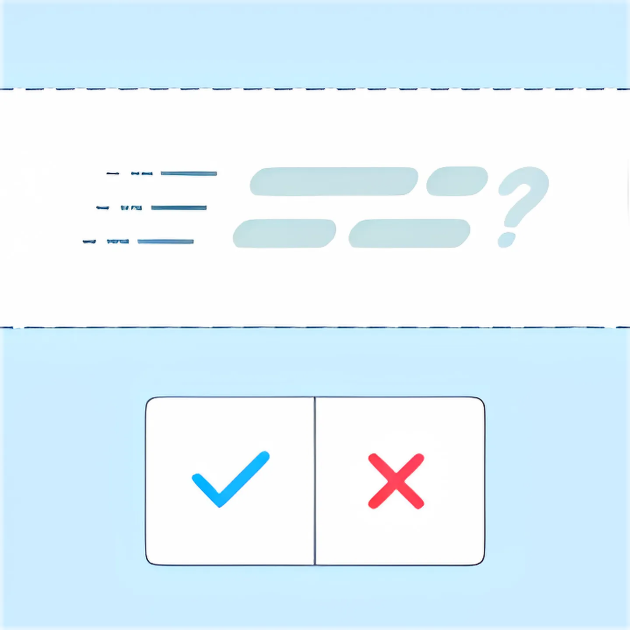 Let's Play!
Let’s Compare !
taller
Burak is __________ than Halil.
(Burak, Halil’den daha uzundur.)
shorter
Halil is __________ than Burak.
(Halil, Burak’tan daha kısadır.)
bigger
Elephant is __________ than Mouse.
(Fil, Fare’den daha büyüktür.)
smaller
Mouse is __________ than Elephant.
(Fare, Fil’den daha küçüktür.)
It’s your turn !
Zeynep is happier than Ela.
(Zeynep, Ela’dan daha mutludur.)
Ela is sadder than Zeynep.
(Ela, Zeynep’den daha üzgündür.)
Hakan is fatter than Tuna.
(Hakan, Tuna’dan daha şişmandır.)
Tuna is slimmer than Hakan.
(Tuna, Hakan’dan daha zayıftır.)
Let’s compare these two cities in terms of population and weather condition.
Take down notes, discuss with your partner and, share with class.
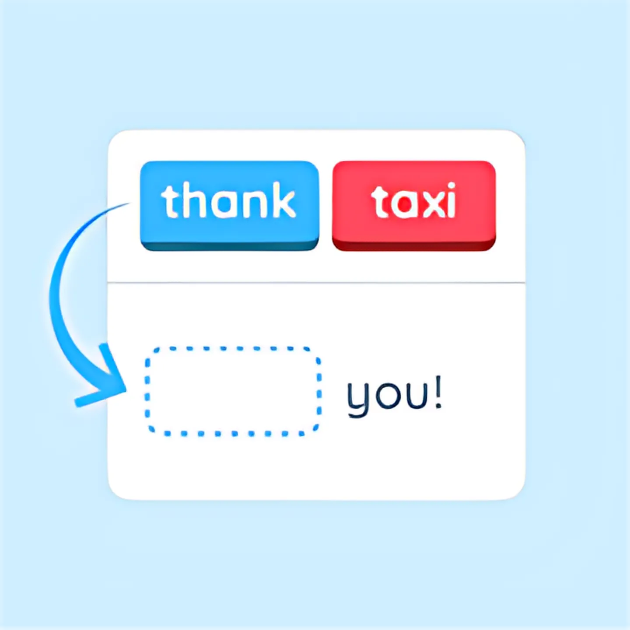 Let's Play!
Activities
(Aktiviteler)
Ride a horse
Climb
Ride a bicycle
At binmek
Tırmanmak
Bisiklet sürmek
Swim
Skip a rope
Run
Yüzmek
İp atlamak
Koşmak
Rollerblade
Swing
Fly a kite
Sail a boat
Paten sürmek
Sallanmak
Uçurtma uçurmak
Tekne kullanmak
Study
Draw
Play
Drive
Ders çalışmak
Resim çizmek
Oynamak
Sürmek
Other Important Verbs
Rent
Kiralamak
Buy
Take care
Satın almak
Bakmak / İlgilenmek
Sell
Feed
Satmak
Beslemek
Prepare
Water
Hazırlamak
Su / Sulamak
Wait
Beklemek
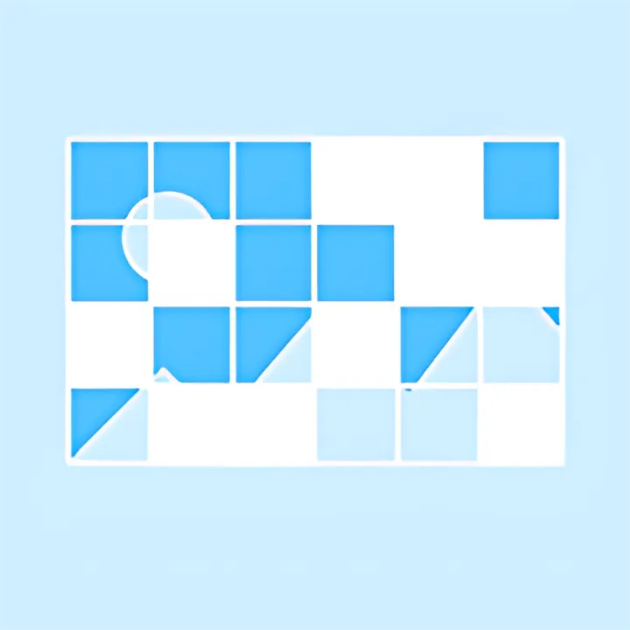 Let's Play!
Present Continuous Tense
(Şimdiki Zaman)
Where do we use it?
(Nerelerde Kullanırız?)
To describe an action that is going on at this moment.
(Şu anda devam eden bir eylemi anlatmak için kullanırız.)
(Ben okula yürüyorum.)
Ex: I am walking to school.
Ex: I am reading a book.
(Ben kitap okuyorum.)
Ex: She is talking with teacher.
(O öğretmenle konuşuyor.)
(Biz şuan yemek yiyoruz.)
Ex: We are having dinner now.
How do we use it?
(Nasıl Kullanırız?)
BE
(+) Affirmative Form
(Olumlu Cümle)
AM ➤ I 
IS ➤ HE / SHE / IT
ARE ➤ YOU / WE / THEY
am
I
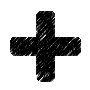 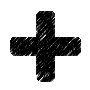 Olumlu cümle kurarken am/is/are yardımcı fiilinden sonra gelen fiil –ing eki alır.
YOU 
WE
THEY
V-ing
(Fiil –ing eki alır.)
are
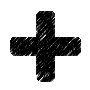 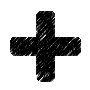 HE
SHE
IT
is
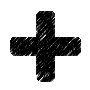 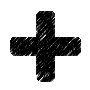 (Ben futbol oynuyorum.)
Ex: I am playing football.
(O televizyon izliyor.)
Ex: She is watching TV.
Exercises
am playing
1) I _____________ (play) football.
are listening
2) We  _____________ (listen) to the teacher.
is planning
3) She _____________ (plan) trip to Canada.
are working
4) The girls _____________ (work) on Math Project.
is going
5) Ahmet _____________ (go) to gym now.
am cooking
6) I _____________ (cook) fish for dinner.
is raining
7) It _____________ (rain) outside, we can’t go to park.
IS NOT ➤ ISN’T
ARE NOT ➤ AREN’T
(-) Negative Form
(Olumsuz Cümle)
am not
I
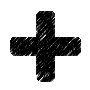 Olumsuz cümle kurarken am/is/are yardımcı fiilleri olumsuzluk eki alarak am not/is not/are not halini alır.
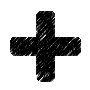 YOU 
WE
THEY
V-ing
(Fiil –ing eki alır.)
are not
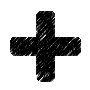 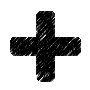 HE
SHE
IT
is not
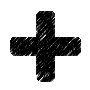 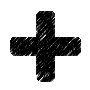 (Ben futbol oynamıyorum.)
Ex: I am not playing football.
(O televizyon izlemiyor.)
Ex: She isn’t watching TV.
Exercises
am not playing
1) I _____________ (not/play) football today.
are not listening
2) We _____________ (not/listen) to the teacher carefully.
is not planning
3) She _____________ (not/plan) trip to anywhere.
are not working
4) The girls _____________ (not/work) on Math Project enough.
is not going
5) Ahmet _____________ (not/go) to gym today.
am not cooking
6) I _____________ (not/cook) anything for dinner. Let’s eat out!
is not raining
7) It _____________ (not/rain) outside, so we can go to park.
(?) Question Form
(Soru Cümlesi)
Soru cümlesi kurarken am/is/are yardımcı fiili öznelerin başında gelir.

Fiil özneden sonra gelerek –ing ekini korur.
Am
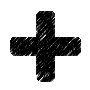 I
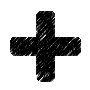 YOU 
WE
THEY
V-ing
(Fiil –ing eki alır.)
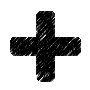 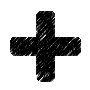 Are
?
HE
SHE
IT
Is
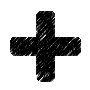 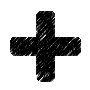 (Sen futbol oynuyor musun?)
Ex: Are you playing footbal?
(O televizyon izliyor mu?)
Ex: Is she watching TV?
Exercises
Are you playing
1) _____________ (you/play) football today?
Are they listening
2) _____________(they/listen) to the teacher carefully?
Is she planning
3) _____________(she/plan) trip to anywhere ?
Are they working
4) _____________(they/work) on Math Project?
Is Ahmet going
5) _____________(Ahmet/go) to gym today?
Am I playing
6) _____________(I/play) volleyball well?
Is it raining
7) _____________(It/rain) outside now?
The Present Continuous Tense (Şimdiki Zaman)
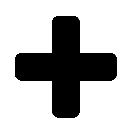 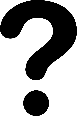 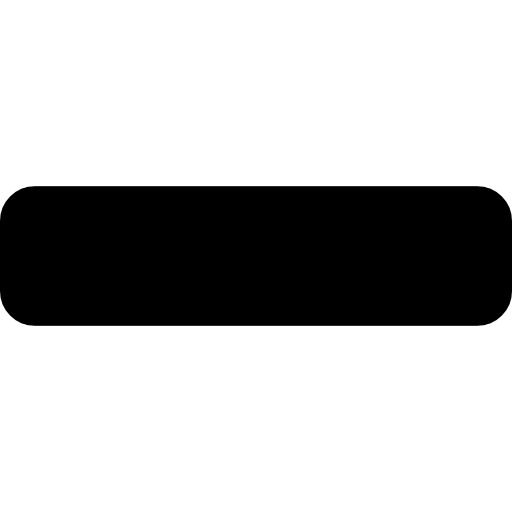 am not + V-ing
(Fiil –ing eki alır.)
am + V-ing
(Fiil –ing eki alır.)
?
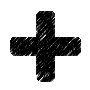 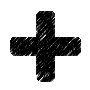 I
Am
V-ing
I
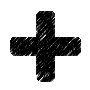 Ex: Am I watching TV?
Ex: I am not watching TV.
Ex: I am watching TV.
are not + V-ing
(Fiil –ing eki alır.)
are + V-ing
(Fiil –ing eki alır.)
?
YOU
WE
THEY
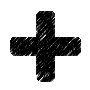 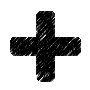 Are
V-ing
YOU 
WE
THEY
Ex: Are you watching TV?
Ex: We are watching TV.
Ex: We are not watching TV.
is + V-ing
(Fiil –ing eki alır.)
is not + V-ing
(Fiil –ing eki alır.)
HE
SHE
IT
?
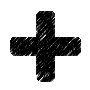 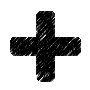 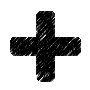 Is
HE
SHE
IT
V-ing
Ex: Is she watching TV?
Ex: She is watching TV.
Ex: She is not watching TV.
Time Expressions
(Zaman İfadeleri)
Ex: Ece is watching TV now.
Now
Right now
At the moment
At present
(Ece şu an televizyon izliyor.)
Şimdi / Şu an
Ex: I’m doing homework at the moment.
(Ben şu anda ödev yapıyorum.)
Bugün
Today
Ex: I’m studying English today.
(Ben bugün İngilizce çalışıyorum.)
Bu gece
Tonight
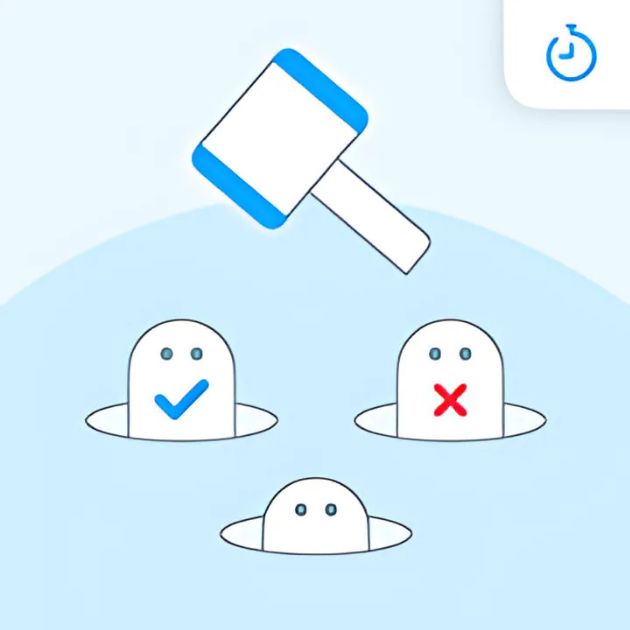 Let's Play!
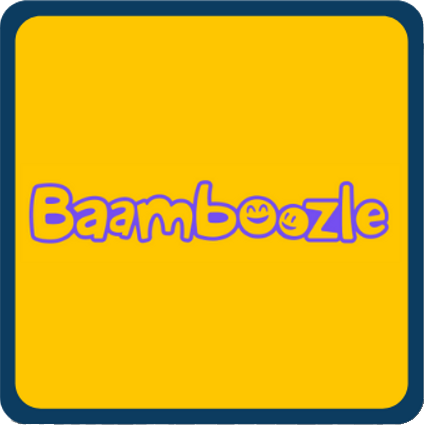 Let's Play!